Civil Contingencies Secretariat/ Met OfficeRisk Preparedness and Operational Mitigation in the UKEuropean Space Weather Week: Antwerp,                   18 November 2013
Chris Felton (CCS) and Mark Gibbs (Met Office)
Overview
Why space weather is included in the UK risk assessment?

What awareness is there of this risk in the UK?

What has the UK done to prepare for the risk?

Focus on development by the UK of a
	forecasting and alerting capability.

What help do we need from the scientific
	and research communities?
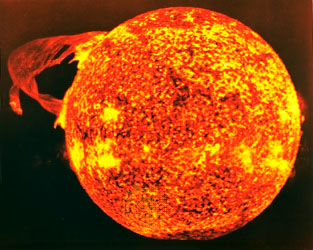 2
ESWW 2013 - Antwerp
The Civil Contingencies Secretariat
Improve the UK’s resilience to absorb, respond to, and recover from potential disruptive challenges of all types.
Short-term horizon scanning and medium term risk assessment
building capability 
ensuring consistency
critical infrastructure 
supporting community and corporate resilience 
planning for the big stuff
.......and dealing with it when it goes wrong
3
Civil Contingencies Secretariat, Severe Space Weather
ESWW 2013 - Antwerp
[Speaker Notes: Prepare for the common consequences of civil emergencies rather than for every individual emergency scenario
Flexible arrangements for responding to emergencies: scalable and adaptable.
Where necessary, undertake planning and capability building for specific risks in the National Risk Assessment
Encourage community and corporate resilience
Monitor to anticipate emergencies]
Assessing the space weather risk
UK discussions started May 2010 

Space Environment Impacts Expert Group (SEIEG) formed November 2010 
Emphasis on (peer reviewed) scientific evidence 
Reasonable worst case scenario agreed
Included as a risk in the National Risk Assessment: 2011 and National Risk Register in 2012
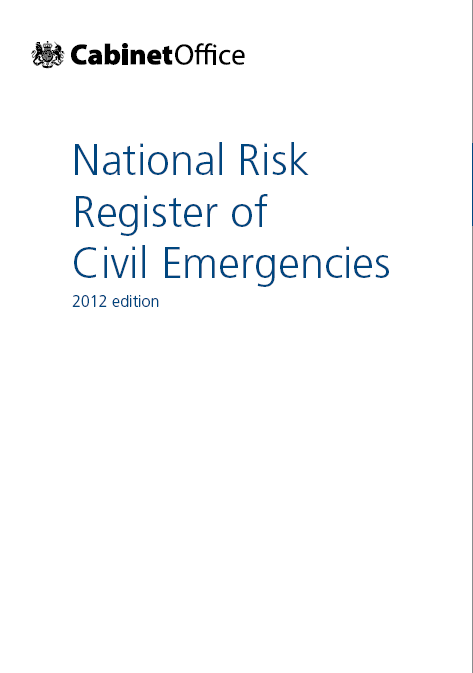 4
Presentation title - edit in Header and Footer
ESWW 2013 - Antwerp
Reasonable Worst Case Scenario
Based on the 1859 Carrington Event
The perfect storm – largest CMEs, solar energetic particle events and solar flares

Our planning assumptions

Geomagnetic storm lasting for approx 3 days – some effects felt for weeks or months
Effects likely to be felt globally
Severity of impact will vary with location
Impacts that are not known or fully understood 


On NRA matrix, this scenario is 
prioritised as a high likelihood event, 
with a medium to high relative impact 
for the UK should it occur
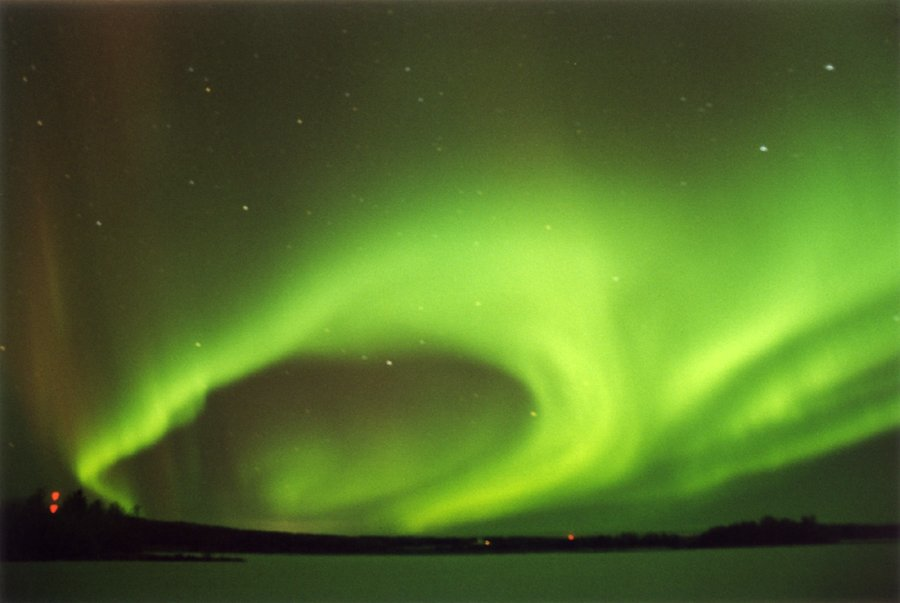 5
Civil Contingencies Secretariat, Severe Space Weather
ESWW 2013 - Antwerp
[Speaker Notes: Quebec 
6 million poeple
9 hours
Cold wintry Canadian night]
Where does space weather fit?
6
ESWW 2013 - Antwerp
UK awareness of the risk
Government: National risk assessment process has highlighted risk to senior officials and ministers. CCS-led project increased momentum.

 Local responders: Low but increasing. Focus on understanding how the risk could impact their area and what they’ll need to do.

 Public: Since 2012, Space Weather risk included in public-facing National Risk Register

 Industry: National Grid planning well embedded. Other industries’ awareness growing - Royal Academy of Engineering Report in February 2013
7
Presentation title - edit in Header and Footer
ESWW 2013 - Antwerp
UK Government’s approach
Work to understand the nature of this risk for the UK since it first appeared in National Risk Assessment in 2011. 

 Met Office ‘own’ the risk and developing 24/7 forecasting and alerting capability. 

 Co-ordination provided by CCS in Cabinet Office.  Severe Space Weather Project set up April 2013. 

 Project accountable to High Impact Hazards Programme Board. Chaired by Director, Civil Contingencies. 

 SEIEG provides expert advice to ensure the work of the project is informed by scientific evidence. Chaired by Prof Mike Hapgood (RAL Space).

 Continue international collaboration (US, Sweden, Canada, EU, NATO) 

 Main outputs: enhanced capabilities to be reflected in preparedness strategy for responding to a severe space weather incident.
8
ESWW 2013 - Antwerp
Policy challenges
Significant uncertainties remain. Science still evolving and hard to evaluate interdependencies between impacts.

Impacts likely to be felt internationally. How closely aligned do international responses need to be?

Affected organisations might have global reach. How should Governments work with them?

Can capability required be built by individual organisations or does it need intervention at national or international level?

Timeline from notification of an event to impact is short. What can Governments do once warning is given?
9
ESWW 2013 - Antwerp
What’s the requirement?
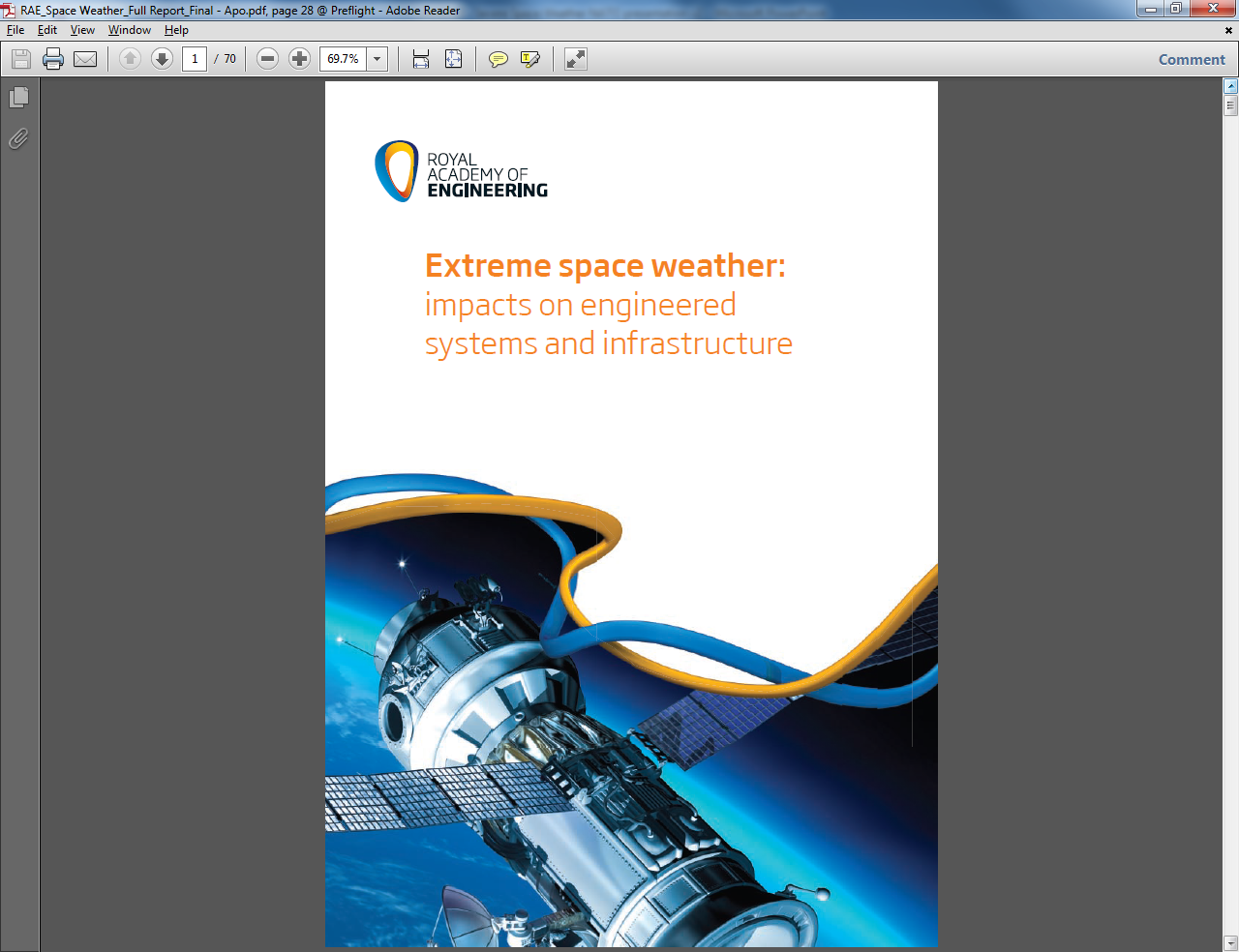 ‘Forecasts provide a useful capability which, given sufficient accuracy,could change how space weather is mitigated’

Need for in-country prediction & expertise
Resilient, responsive prediction capability
UK centric advice and impacts
Direct link between forecast provider and central government
Provision of tailored services to critical sectors
© Crown copyright   Met Office
Space Weather operations
UK space weather prediction centre
Utilise existing 24x7 resilient infrastructure
Full 24x7 – April’14
Collaborate, not replicate
Models / knowledge - BGS, BAS, Bath Uni, QinetiQ, DSTL, UCL, Imperial
Strategic relationship with NOAA SWPC
Daily forecast coordination  
Accessing data & imagery from NOAA, NASA & BGS
Add UK-centric advice and impacts
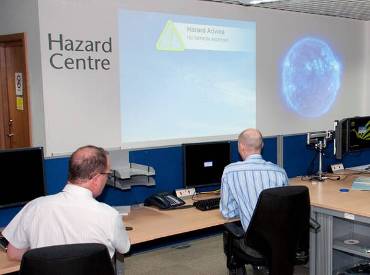 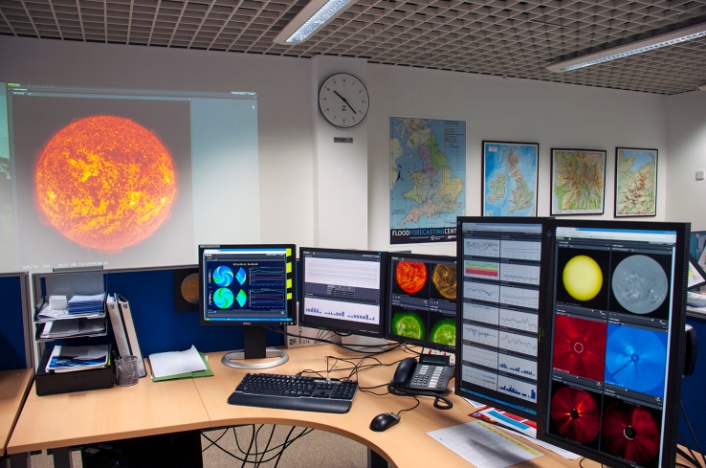 © Crown copyright   Met Office
What will be available?
Routine
Daily forecasts
Warnings & Alerts – matching SWPC
Sector specific  services/web pages
‘Significant event’ – for Govt & key sectors
Pre-event awareness
Daily electronic briefing
Direct alerting
© Crown copyright   Met Office
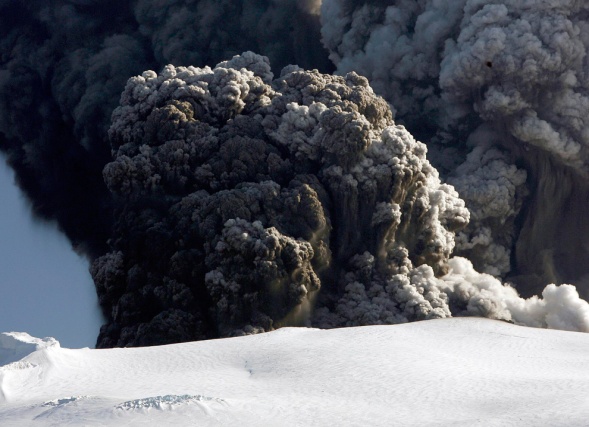 Volcanic AshLessons
Consistent information and communication, nationally & internationally
Manage expectations
Provide education and guidance
Defend the importance of good, underlying transparent, peer reviewed science
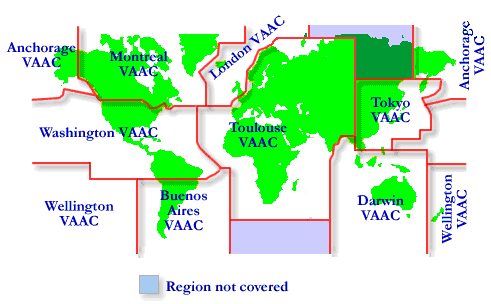 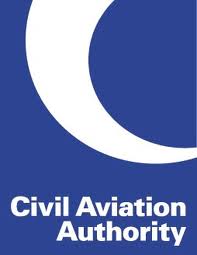 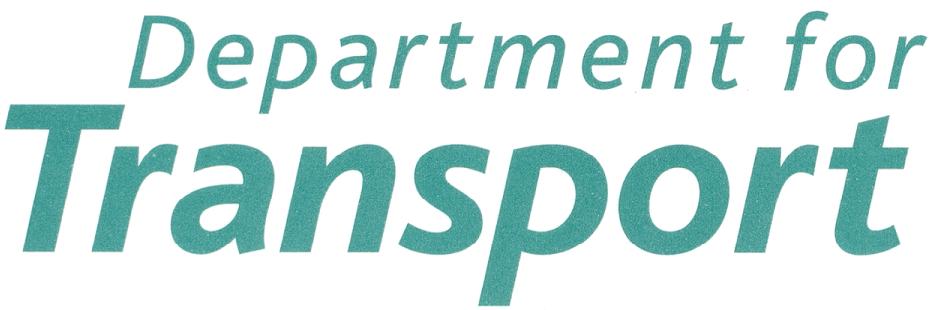 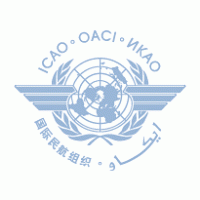 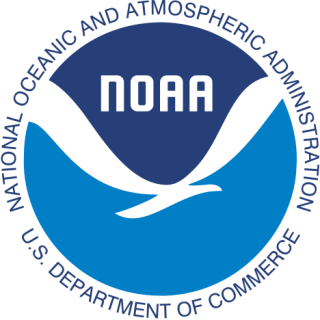 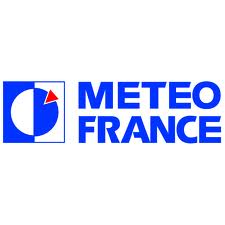 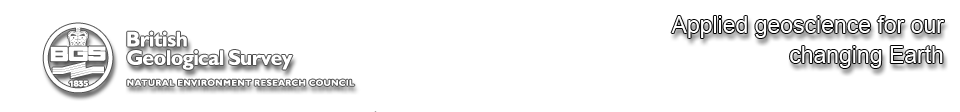 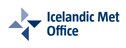 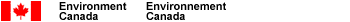 © Crown copyright   Met Office
What can you do to help?
Well established scientific collaboration, including joint satellite programmes

Further refinement of evidence to assess the likelihood of different scenarios

Further develop the ability to forecast and model the impacts, including the interaction between different impacts

Additional space situational awareness capabilities to warn of major events

Filling gaps in our knowledge

Raising awareness with your own governments of this risk

Advice to government during major events

Communication to the public
14
ESWW 2013 - Antwerp
Summary
UK assesses space weather risk as part of comprehensive risk assessment process 

Awareness growing in UK, but strongest in scientific and technical communities

We’re still scoping the impacts and policy challenges. But we’re making progress

Significant progress developing UK’s 24/7 forecasting and alerting capability

Clear need for engagement between government, operations and science
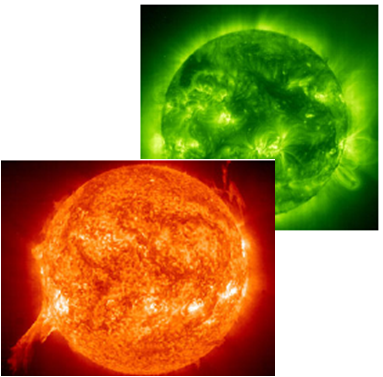 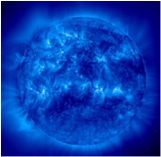 15
ESWW 2013 - Antwerp
Questions?




Chris Felton, 
Head of High Impact Hazards, CCS
chris.felton@cabinet-office.x.gsi.gov.uk, +44 (0)20 7276 5012

Mark Gibbs
Head of Space Weather, Met Office
mark.gibbs@metoffice.gov.uk, +44 (0)7867 501403